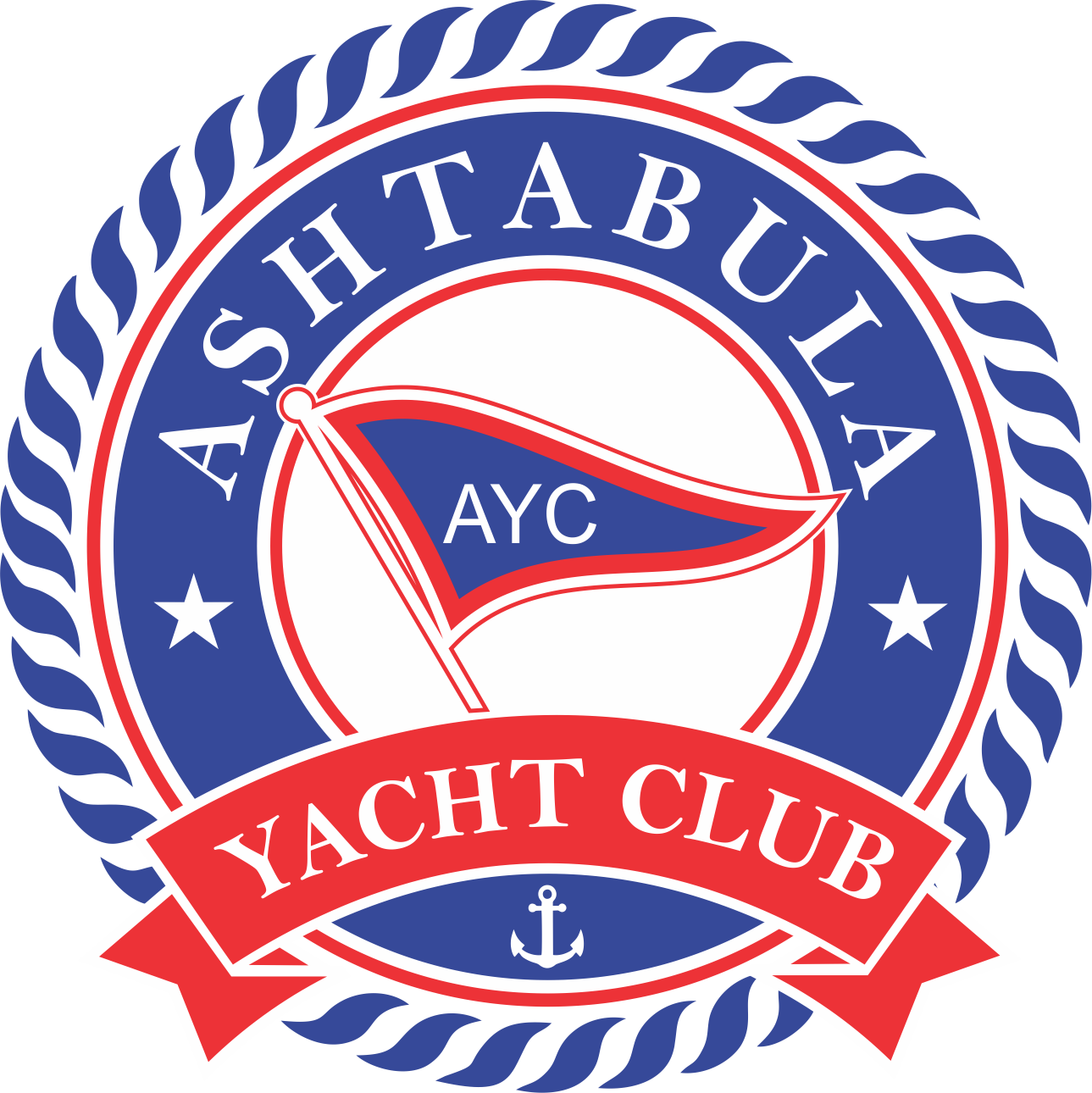 AYC Spring Meeting


Monday April 14, 2025
7:00pm

Main Club House
We have a few amendments for your consideration

Amendments and Ballots will be mailed to your regular address 3 weeks before the meeting

You must mail back your ballot or bring it to the meeting in the envelope you will receive

See you there!